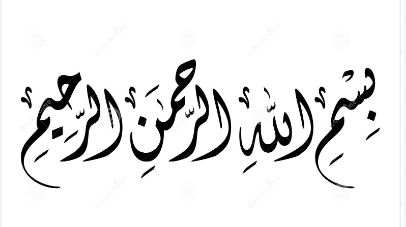 مدیریت منابع بشریHuman Resources Management
ثور- 1403
تاریخچه مدیریت منابع بشری
تاریخچه مدیریت – انقلاب صنعتی 1750 در اروی غربی – لشکر – مذهب 

قبل از سال 1960 شعبه پرسونل: مراقبت از صحت و رفاه کارمندان – مسئولیت های برنامه ریزی تعطیلات کارکنان و اداره، بازنشتگی (تقاعد) 

در سال 1980 تغیر در ذهنیت: همکاری در قسمت رسیدن به اهداف حیاتی سازمان، سرمایه سازمان- تغیر اسم به مدیریت منابع بشری- گسترش فعالیت های شعبه جدید از شکل سنی و به شکل مدرن یا عصری (استخدام، آموزش و انکشاف، مدیرت اجراأت، پاداش و خدمات، رفاه و صحت و ...
مدیریت منابع بشری چیست؟
عبارت از مدیرت افراد در داخل سازمان با در نظر داشت فعالیت های ...
مدیریت منابع بشری یک عملکرد مدیریتی به منظور استخدام… 
طراح سیستم های مدیریتی تا اطمینان حاصل شود که استعدادهای بشری به طور موثر و کارآمد برای تحقق اهداف سازمانی استفاده می شود.
چرا مدیریت منابع بشری؟
فرد نامناسبی را استخدام میکند:
تغیر و تبدیل یا ترک وظیفه:
عملکرد غیر موثر کارکنان:
ضیاع وقت برای فعالیت های غیر ضروری:
اقدامات تبعیض آمیز ایجاد میشود:
نادیده گرفتن ایمنی کارکنان:
(شیوه های پاداش دهی غیر عادلانه:
توسعه ناکافی کارکنان:
کاهش انگیزه کارکنان:
مسئولیت های اصلی منابع بشری
جذب یا استخدام افراد شایسته:

  آموزش و توسعه منابع بشری:

  ایجاد انگیزه در آنها برای عملکرد در سطوح تلاش بالا  مدیریت منابع بشری:

  ارائه شیوه های کاری برای اطمینان از مفید بخش بودن فعالیت های کارکنان و ارتباط (آنها) کارکنان با اداره:
عملکرد های اساسی  مدیریت منابع بشری
مدیریت منابع بشری دارای چهار عملکرد اساسی است که به شرح زیر است

  کارمند یابی (نیرویابی)

  آموزش و انکشاف

  انگیزه بخشی

  حفاظت از کارکنان
کارمندن یابی (نیرو یابی)
برنامه ریزی اشتغال:
ارزیابی نیازهای نیروی کار فعلی و آینده اداره:
تشخیص نیازهای کارمند یابی بر اساس تقاضا و اهداف سازمانی:
برنامه ریزی برای برآوردن نیازهای کارکن یابی با انتخاب تعداد و نوع مناسب کارمندان:
تحلیل و تجزیه شغل (تحلیل وظایف) 
تعیین مهارت ها، دانش و توانایی های خاص مورد نیاز برای شغل:
تعریف وظایف، مسئولیت ها و فعالیت های تعین شده:
استخدام – جذب نیروی با استعداد باالقوه از مجراهای های مختلف – شارلیست نمودن متقاضیان مناسب 
انتخاب – انتخاب کاندیدان که چی کسی موفق تر است – ګفتګوی رو در رو با کاندید جهت بیشنهاد وزیفه
عملکرد آموزش و انکشاف
مجموع فعالیت های است جهت انکشاف مهارت ها، دانش نظری  کارکنان 
آشنا سازی کارکناد و اجتماعی ساختن ایشان با محید اداره 

چهار فاز عملکرد آموزش و انکشاف 
۱ آموزش کارکنان 
انکشاف کارکنان 
انکشاف اداره 
انکشاف دوره کاری
عملکرد انګیزه بخشی
درک و شناسای نیازهای کارکنان جهت انکشاف اګیزه و رضایت از کار

 انکشاف محید مثبت از تریق باداش تقدیر و رشد فرصت ها 

تطبیق سیستم موثر جهت تنظیم اهداف سازمان 

  ایجاد یک سیسم شفاف، محیط گفتگو، همکاری های تیمی
عملکرد حفاظت و نگهداری کارکنان
سلامتی

  صحت 

  گفتگو

  برنامه های همکاری و حمایت از کارکنان
تشکر از توجه شما